Where do cocoa beans 
come from?
Text Talk Week 3, Day 1
Slide 1
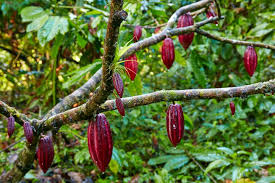 Cocoa grows in forests that are warm and wet, often rainforests. Cacao trees grow in the shade of larger trees.
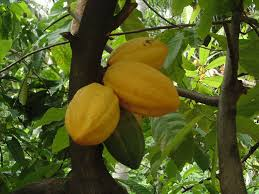 Where in the  world are these forests located?
Slide 2
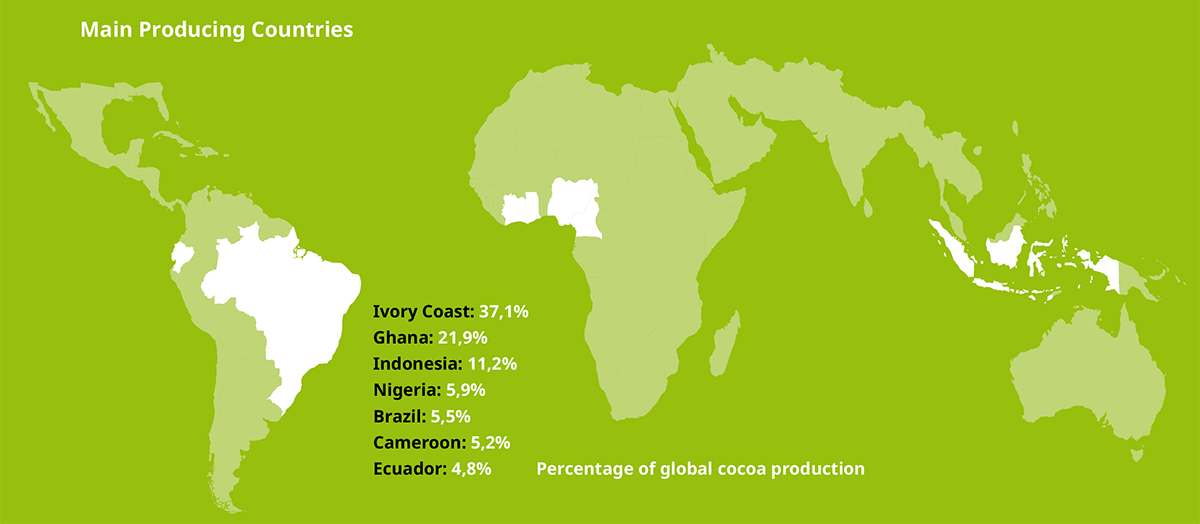 https://makechocolatefair.org/issues/cocoa-production-nutshell
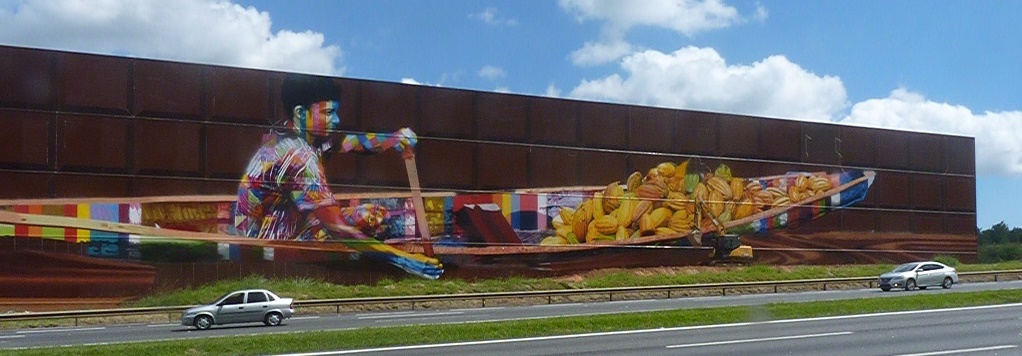 [Speaker Notes: http://carapicuibanarede.com.br/regiao-visita-a-fabrica-de-chocolate-e-diversao-pra-criancada-no-feriado-carapicuiba-na-rede-jornalismo-independente/]